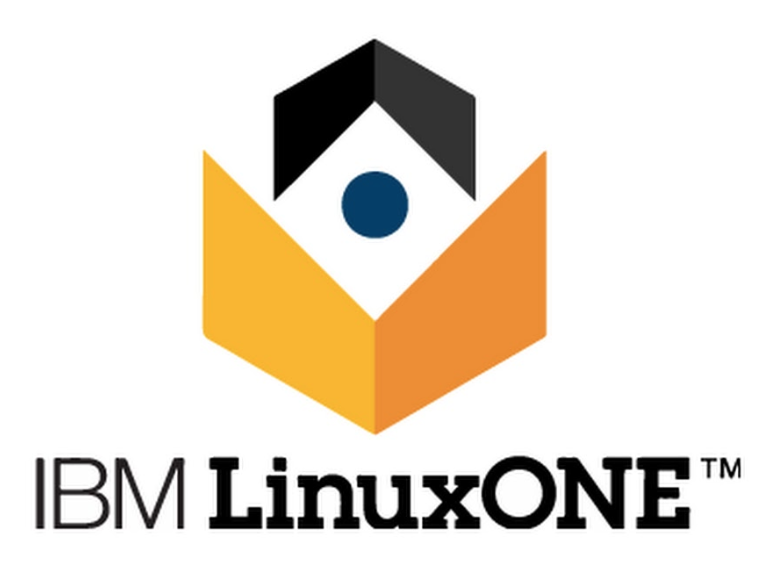 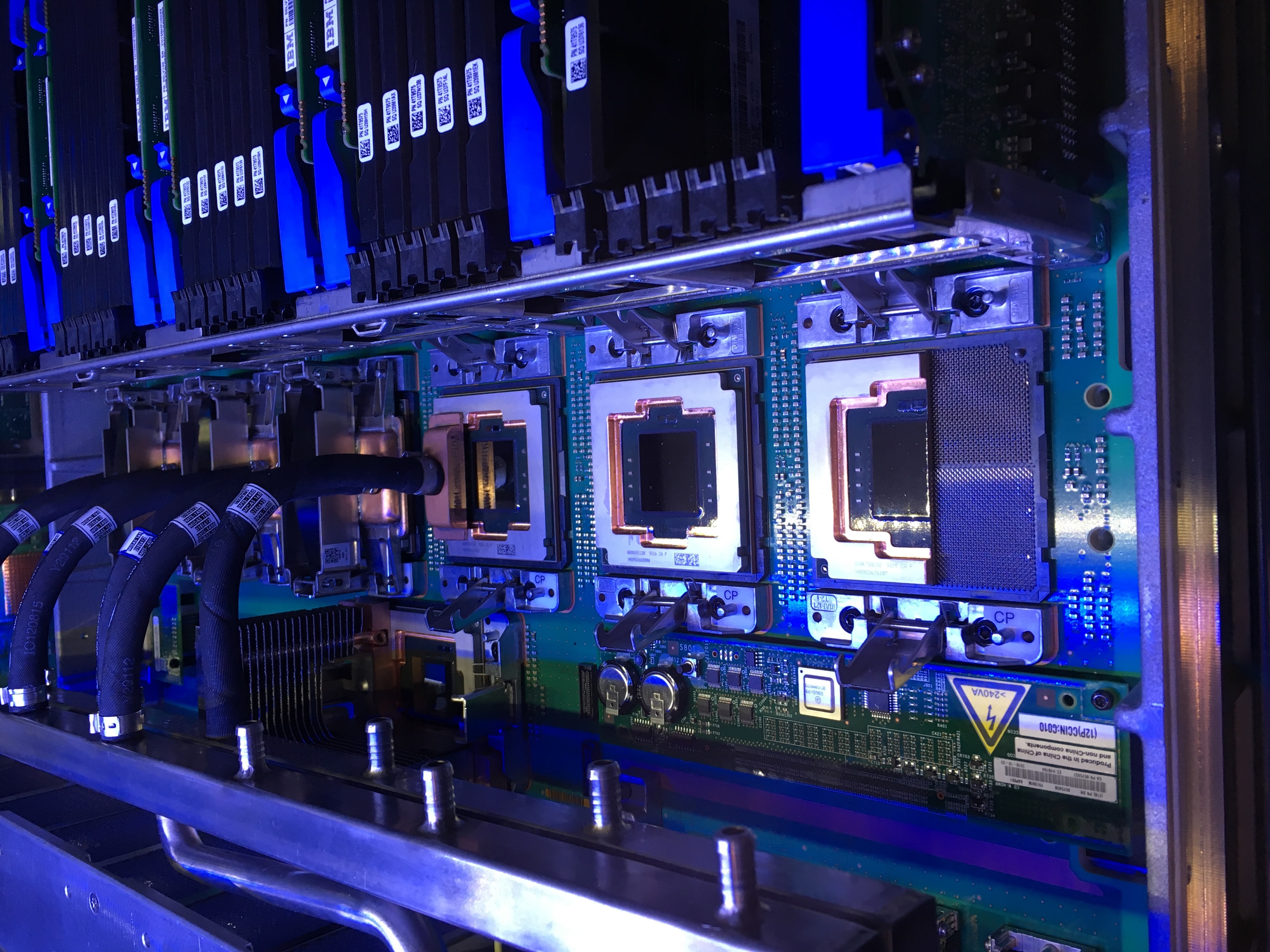 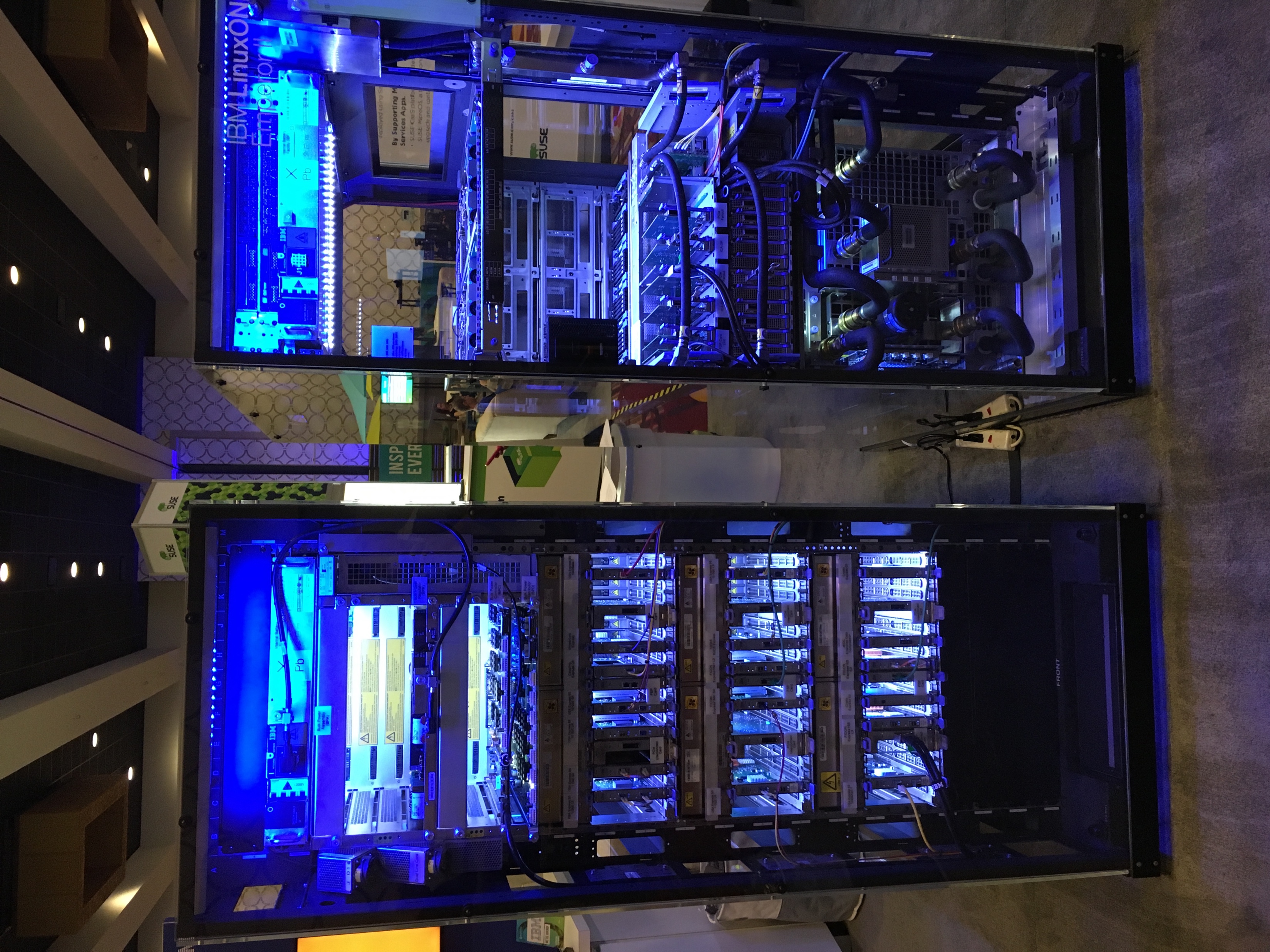 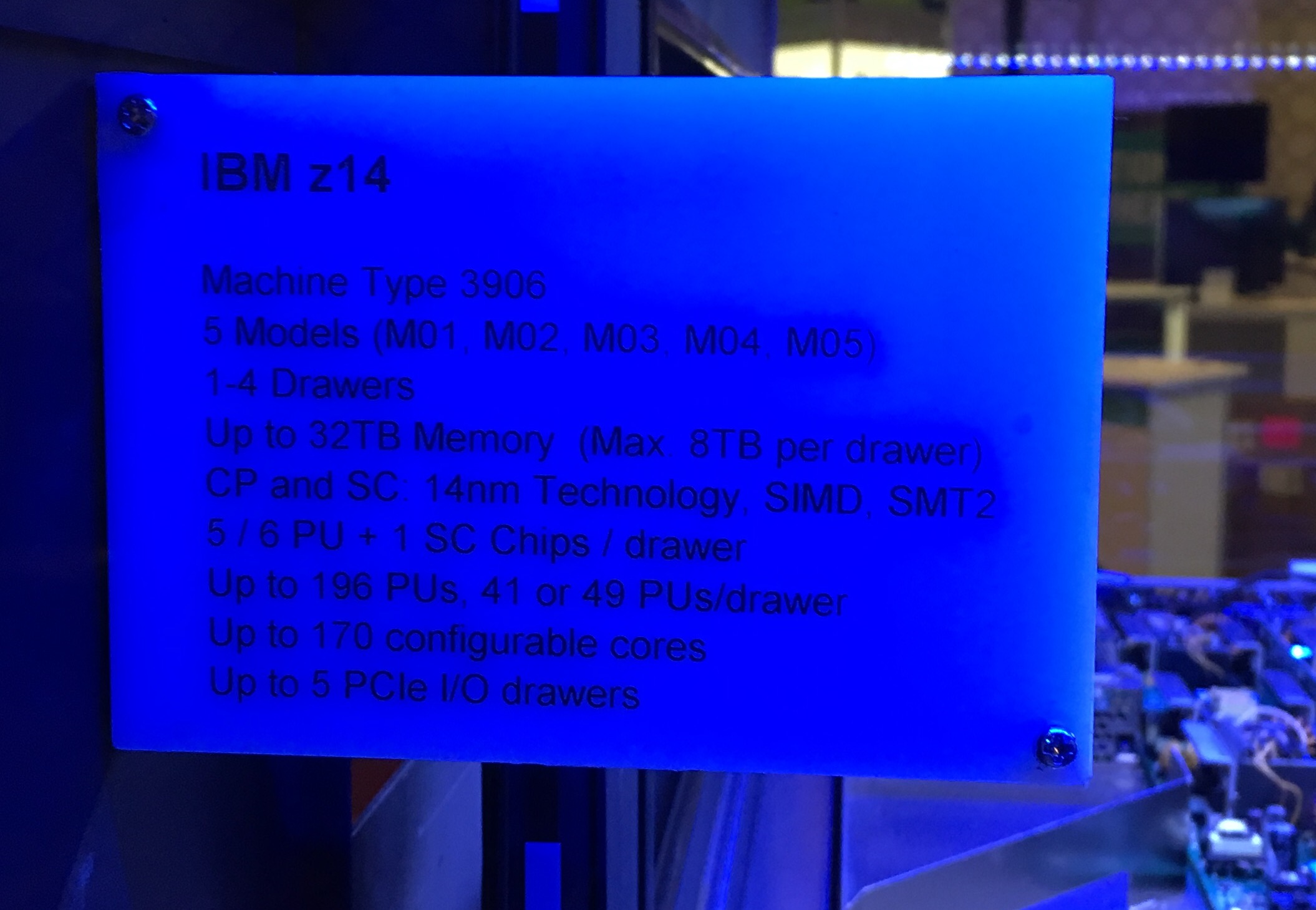 World’s leading businesses run on IBM Z
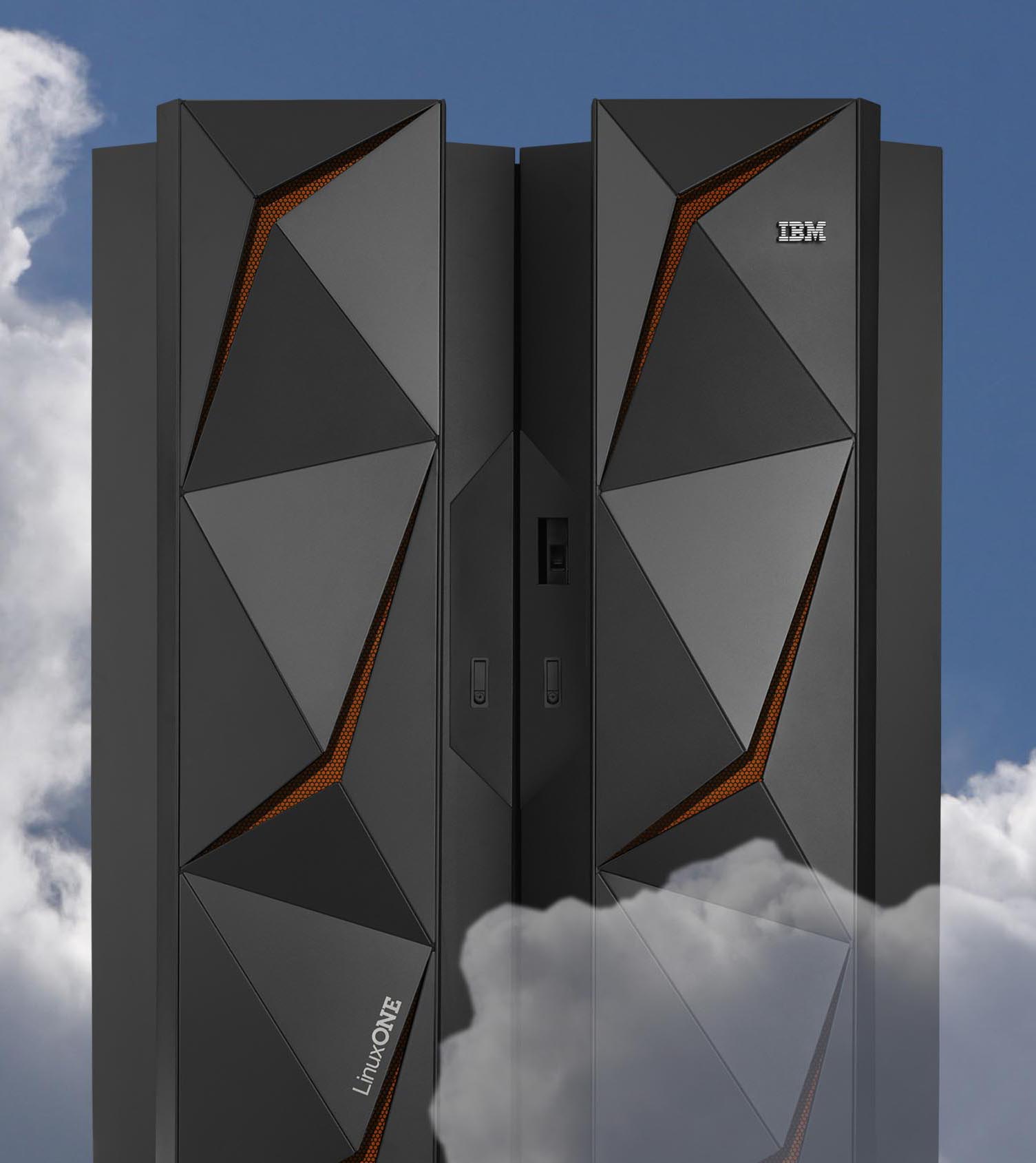 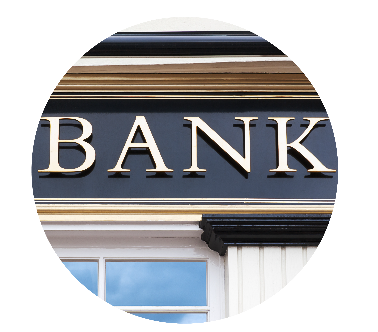 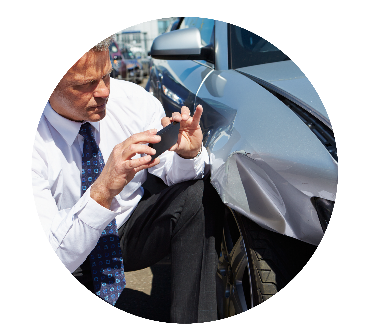 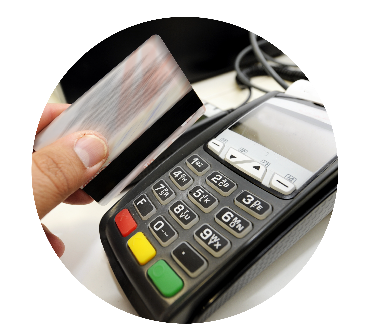 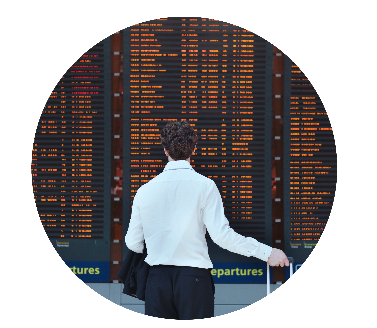 processing the world’s transactions & data
80 percent 
of the world’s corporate data resides or originates on mainframes
55 percent 
of all enterprise applications need the mainframe to complete transactions
23 billion
ATM transactions per year processed by the mainframe worth more than $1.4 trillion
30 billion
business transactions processed on the mainframe per day
$6 trillion
credit and debit card payments processed annually (nearly 100% of all credit card transactions)
3 billion
travelers a year;  with 2x that expected by 2030 (mainframes process nearly all air travel reservations)
91 percent
of surveyed CIOs said that new customer-facing applications are accessing the mainframe
[Speaker Notes: 1    Based on ‘The Banker’, System z install base and financial records 
Based on IBM market development and insights documentation on top 25 ranked by Fortune 500 listing. 
Based on IBM market development and insights documentation on top 10 insurance companies, ranked by non-banking assets.]
IBM LinuxONE™ Emperor II
Extreme Virtualization and Scale
 Hypervisor partitioning built into firmware
 Complete isolation – EAL5+
 85 hypervisors– z/VM or KVM
 1k Linux guests/hypervisor
 >2 million docker containers
 Hypervisor communication is via fast, in-memory sockets
 3x less latency than discrete servers
Non-disruptively add/remove Linux resources from Linux guests
 Non-disruptively add/remove Linux guests
 Built-in error detection and correction for high availability

Security in hardware
Each core has its own cryptographic co-processor
Crypto Express6S PCIe card adds additional crypto capability
Elliptic Curve, SHA3, Visa FPE, etc.
Meets FIPS 140-2 level 4 , ANSI, PKI, and DK standards
End-to-end pervasive encryption with no performance impact
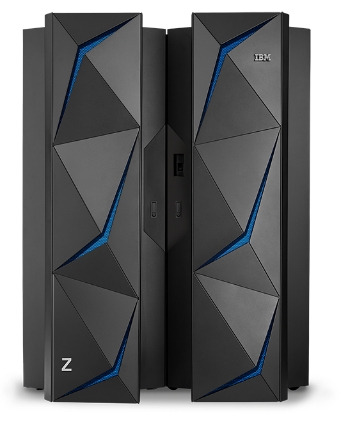 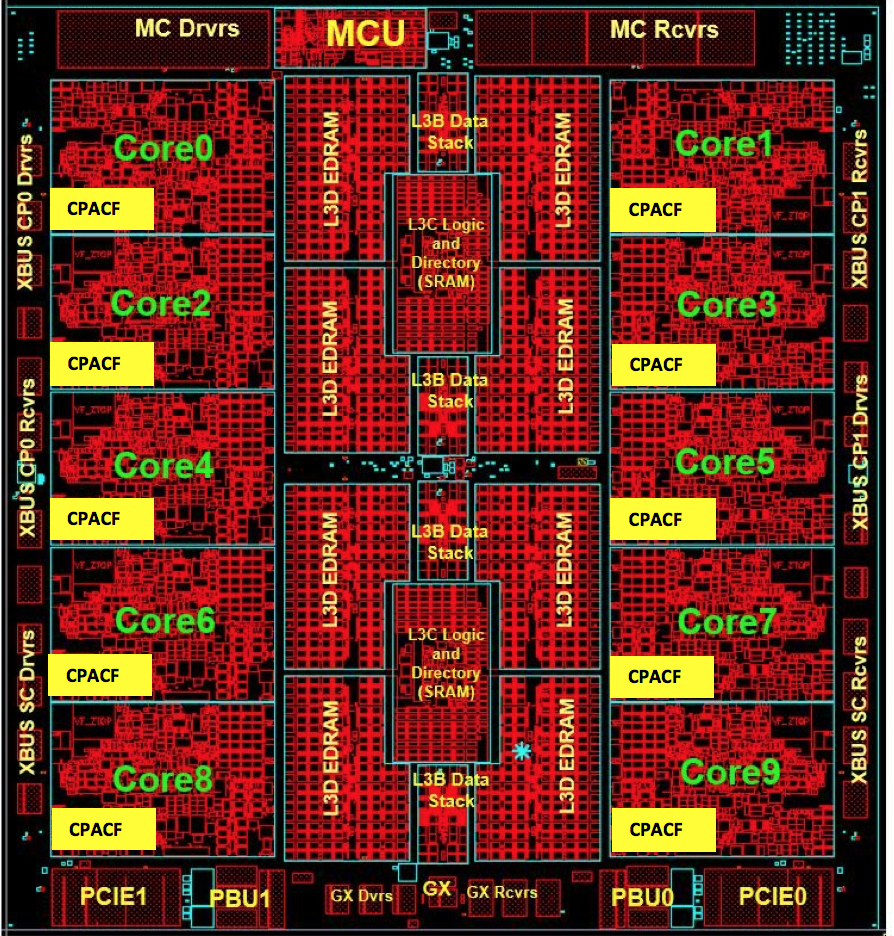 14nm SOI Technology
17 layers of metal
6.1 Billion transistors
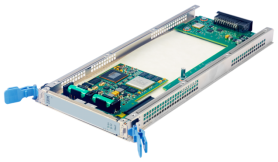 [Speaker Notes: IBM LinuxONE first announced August 2015

Single MongoDB node on LinuxONE scales up to 17TBs with sustained throughput and response time <5ms,  while supporting +4 Billion documents, 460,000 reads+writes/second, with no sharding required! It is the largest scaled up mongoDB instance ever attempted.

Ran the YCSB benchmark on MongoDB 3.4.1 with up to 2.6x more throughput per core on a LinuxONE Emperor II LPAR versus a compared x86 platform

Run the pgBench benchmark on PostgreSQL 9.6.1 with up to 2x more throughput per core on a LinuxONE Emperor II LPAR versus a compared x86 platform]
The promise of open-source data serving on IBM LinuxONE
security
performance and scalability
availability
minimalunplanned downtime
Pervasive encryption across the entire system
Protected-keys on LinuxONE provides significantly enhance security over open-key technology, while offering up to 28x better performance over standard secure-key technology
Isolation on LinuxONE starts at the hardware ... "What happens in a VM stays in a VM”
Scale-up a single MongoDB instance to 17 TB on a single system without database sharding
Run the YCSB benchmark on MongoDB with up to 2.6x more throughput per core 
Run the pgBench benchmark on PostgreSQL with up to 2x more throughput
Pause-less Garbage Collection. 10X shorter pause-times for Java
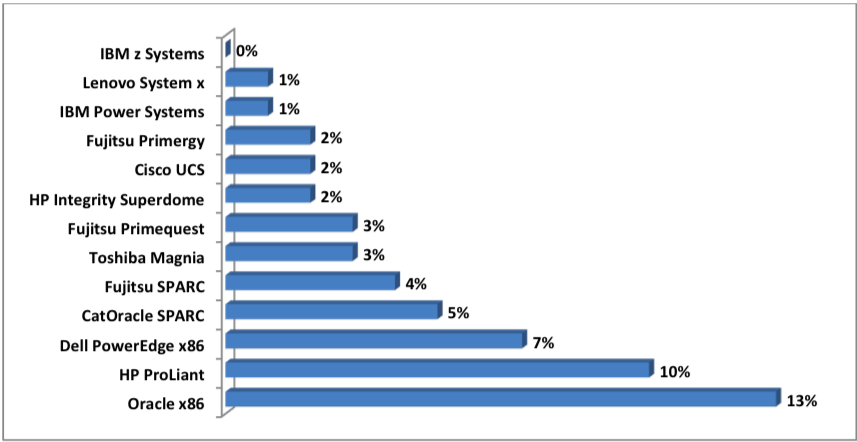 IBM LinuxOne
2017 ITIC survey shows IBM LinuxONE had no unplanned system downtime due to inherent flaws in hardware
4
[Speaker Notes: All tests done on a LinuxONE Emperror II system
MongoDB 3.4.1 and PostgreSQL 9.6.1 used in the test]
A rich ecosystem already runs on LinuxONE and IBM Z
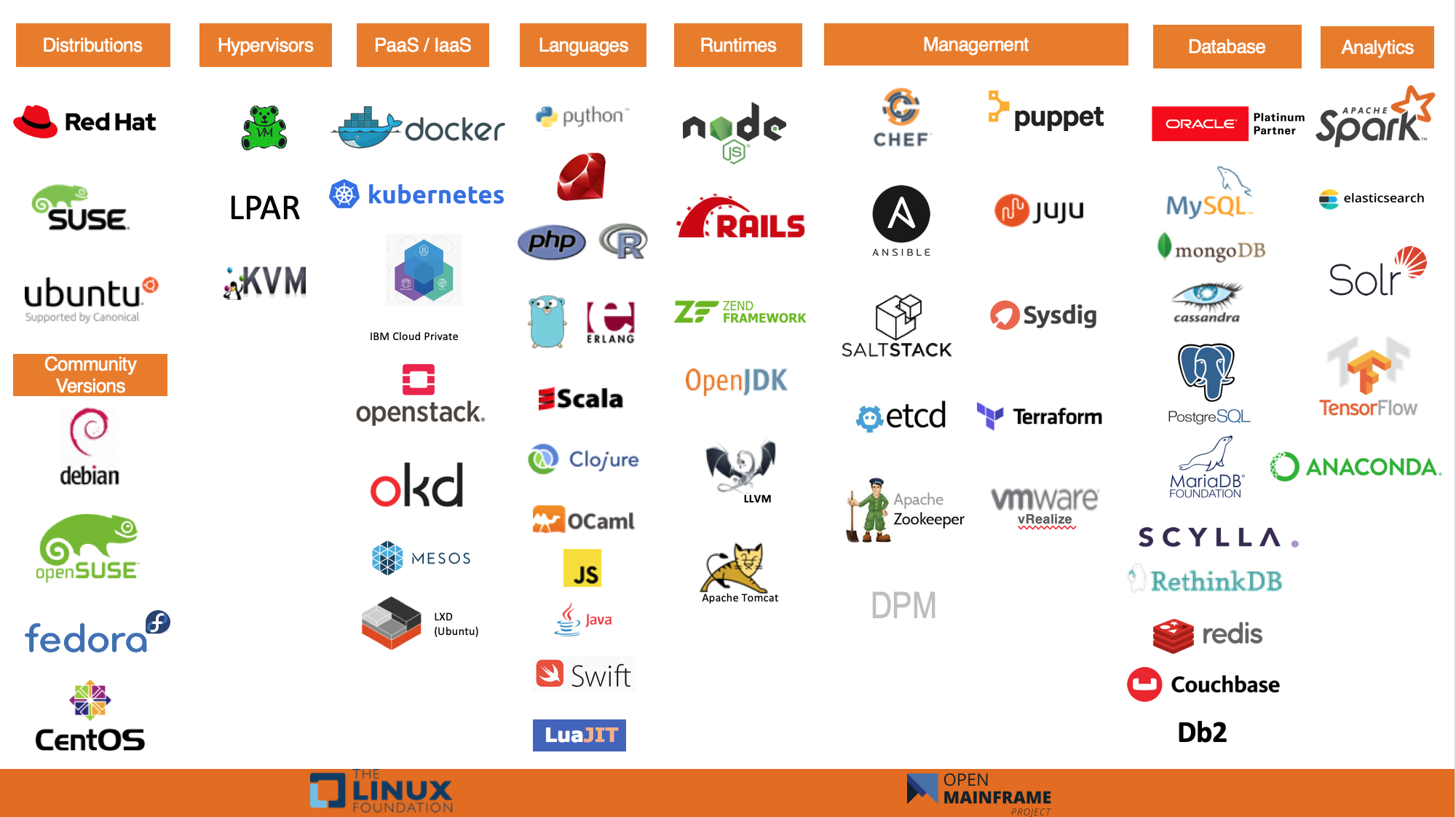 IBM LinuxONE™ Community Cloud
Wondering how your code will run on LinuxONE?

The IBM LinuxONE Community Cloud provides a no charge, self-provisioned SUSE or Red Hat virtual machine on an IBM LinuxONE Enterprise Server (s390x architecture) to develop, test, and run your apps.

https://developer.ibm.com/linuxone